Vodní elektrárna  želina -Historie, současnost  a další  vodní  díla  v  okolíkadaně
2018
Jaroslav Drozdík
Přemysl Jirout
Povodí  řeky  ohře  kolem  kadaně  z  roku 1930  a  vodní  díla  současnosti
1
Meandr  řeky  Ohře  s MVE  Želina
2
Mve  želina  před  obnovou  v  roce  1991
uvedení do provozu    
     6.4.1908
   ukončení provozu
     v roce 1925
dále v provozu pouze jako čisticí objekt pro vodní elektrárnu Lomazice a po roce 1963 pro čerpací stanice surové vody  uhelných elektráren ETU I  a  ETU II
3
Malá  vodní  elektrárna  Želinapo  obnově  r. 1995
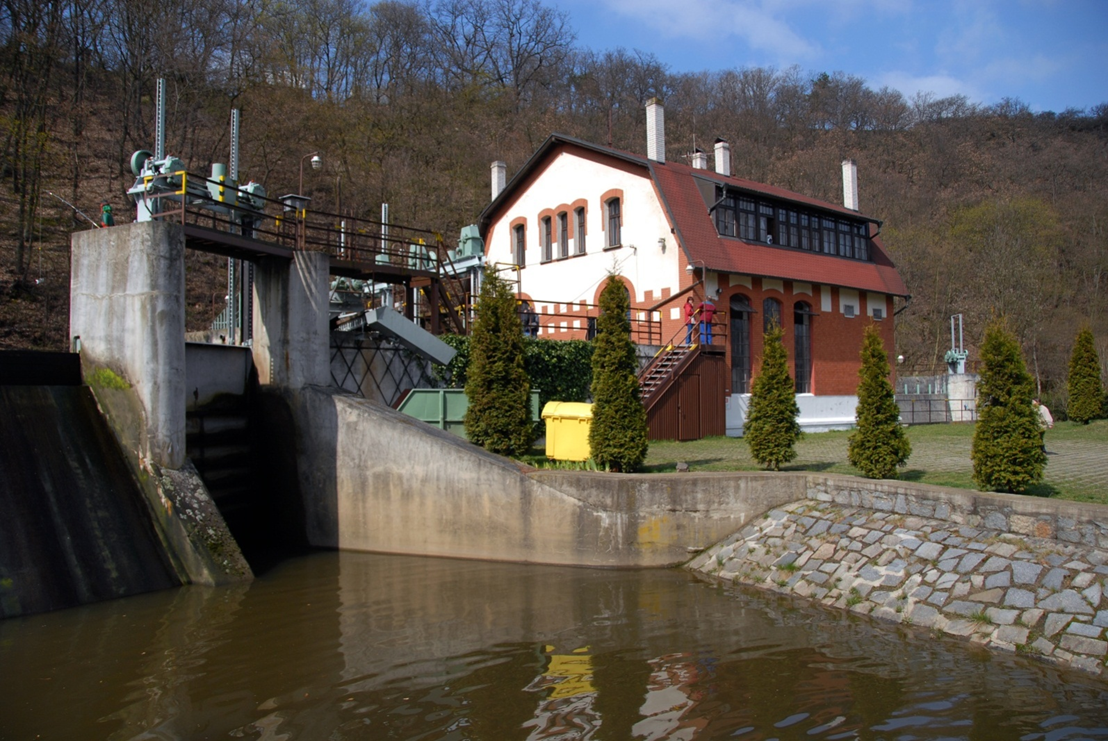 opětné uvedení do   
    provozu 1995
  2 dvojité Francisovy
    turbíny
  výkon 2 x 294 kW
  délka přivaděče 166 m
  vodní spád 4,5 m
  otáčky turbíny 
    130 min-1  
    
  hltnost  jedné turbíny 
    3 m3/s
  výrobce J. M. VOITH
4
Jez  želina
minimální průtok v Ohři pod jezem 4,5 m3/s
maximální průtok štolou (Qt = 16,0 m3/s, Q ETU = 3,0m3/s)
5
Jez  želina
zvýšený průtok řekou – zima 2018
6
Jez  želina  - vstupní hradítka do lomazického kanálu
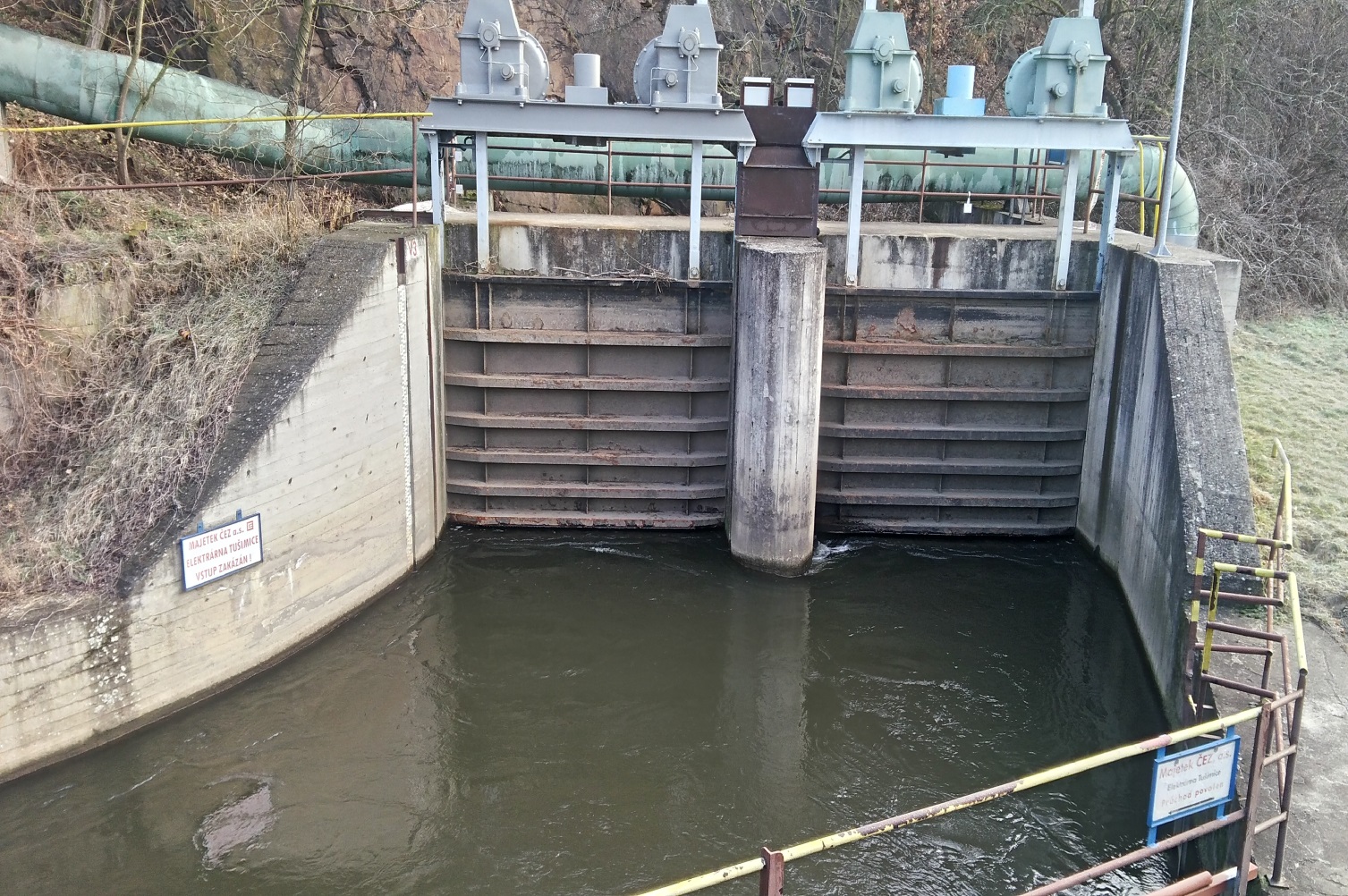 7
Francisova  turbína  před vyzvednutím  Z  kašny   (oprava  2016 - 2017)
demontáž turbíny v kašně
  následně byly obě turbíny
    odvezeny do Strojíren    
    Brno a.s., kde byly  
    kompletně opraveny,  
    včetně česlových 
    polí, hradicího zařízení
    a čisticích strojů
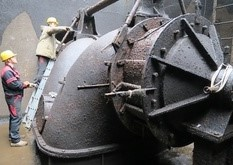 8
rotor  turbíny  - Obnovu  turbín  provedly  strojírny  brno,  a.s.
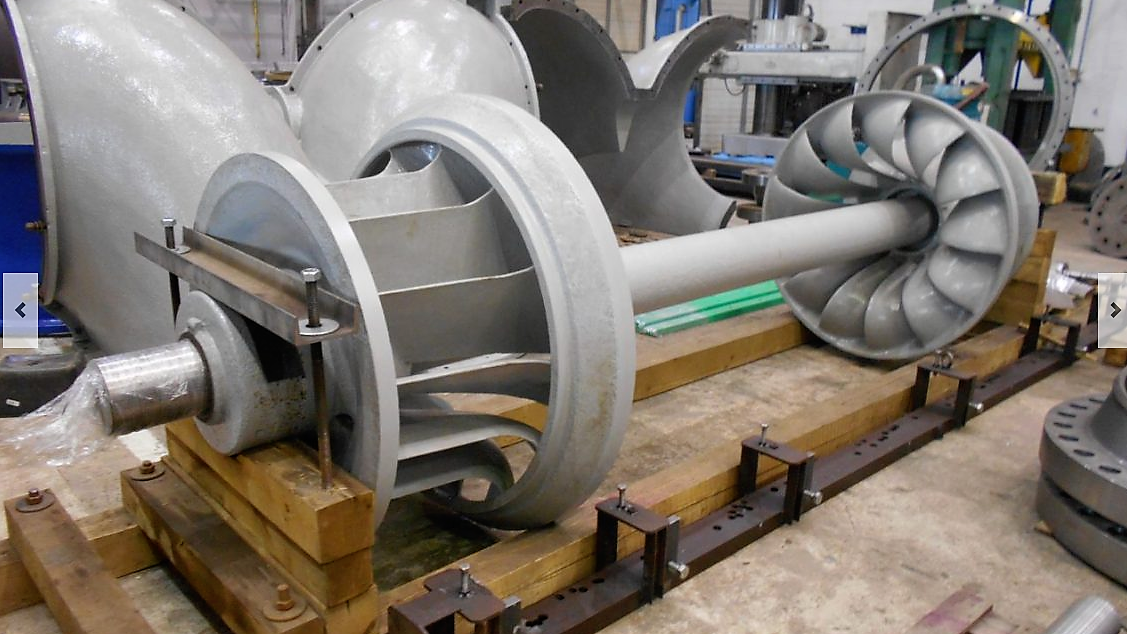 9
Generátory  a  převodovky   francisových  turbín
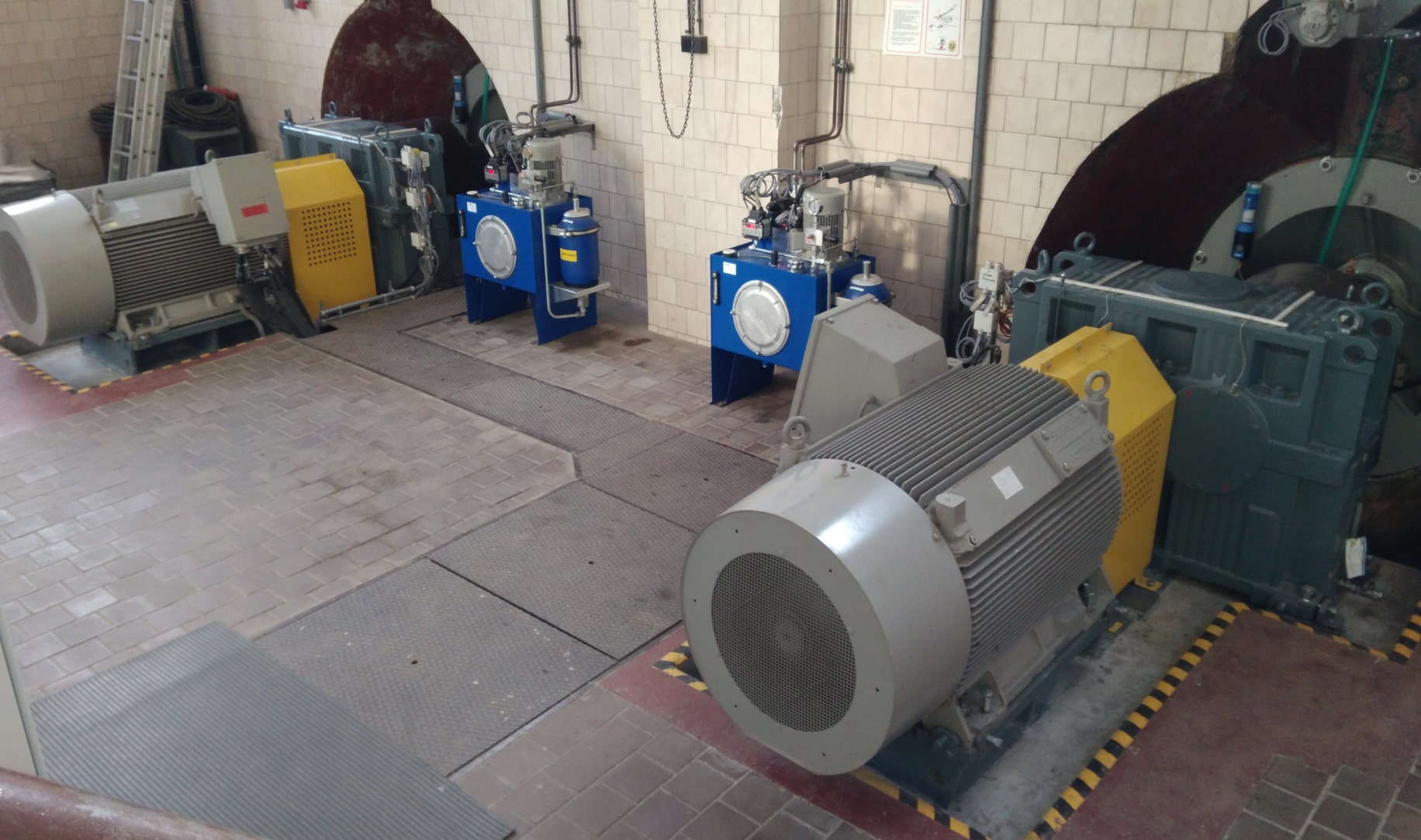 10
Vírové  turbíny  instalované  na  mve (patent  VUT  BRno)
vertikální vírová 
    turbína
 výkon 13,7 kW
 otáčky 505 min-1 
  spád 2,05 m
 průměr kola 620 mm
 průtok 1 m3/s
 výrobce EXMONT -
    Energo, a.s. Brno
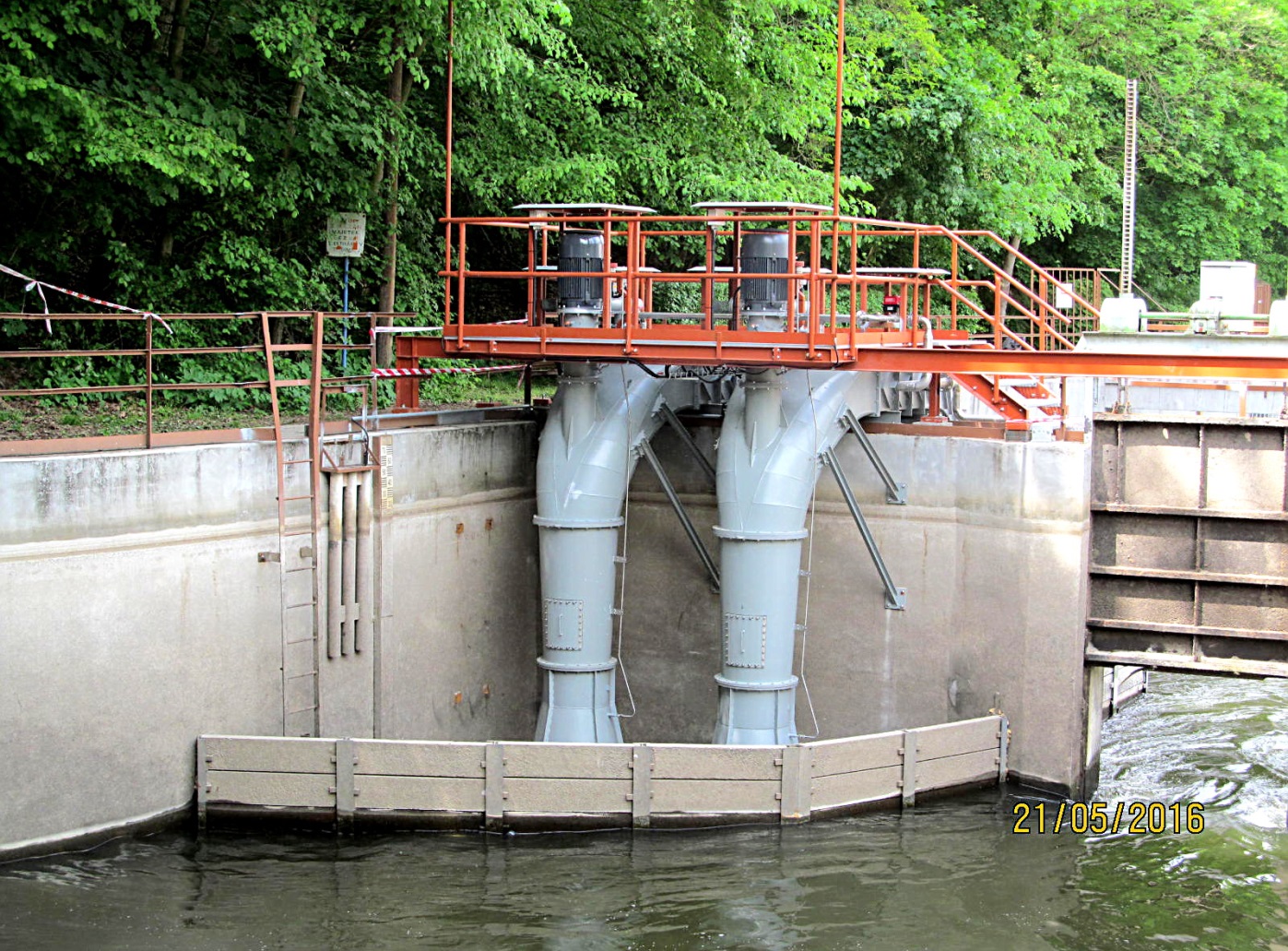 11
Zaplněný  vstupní  bazén
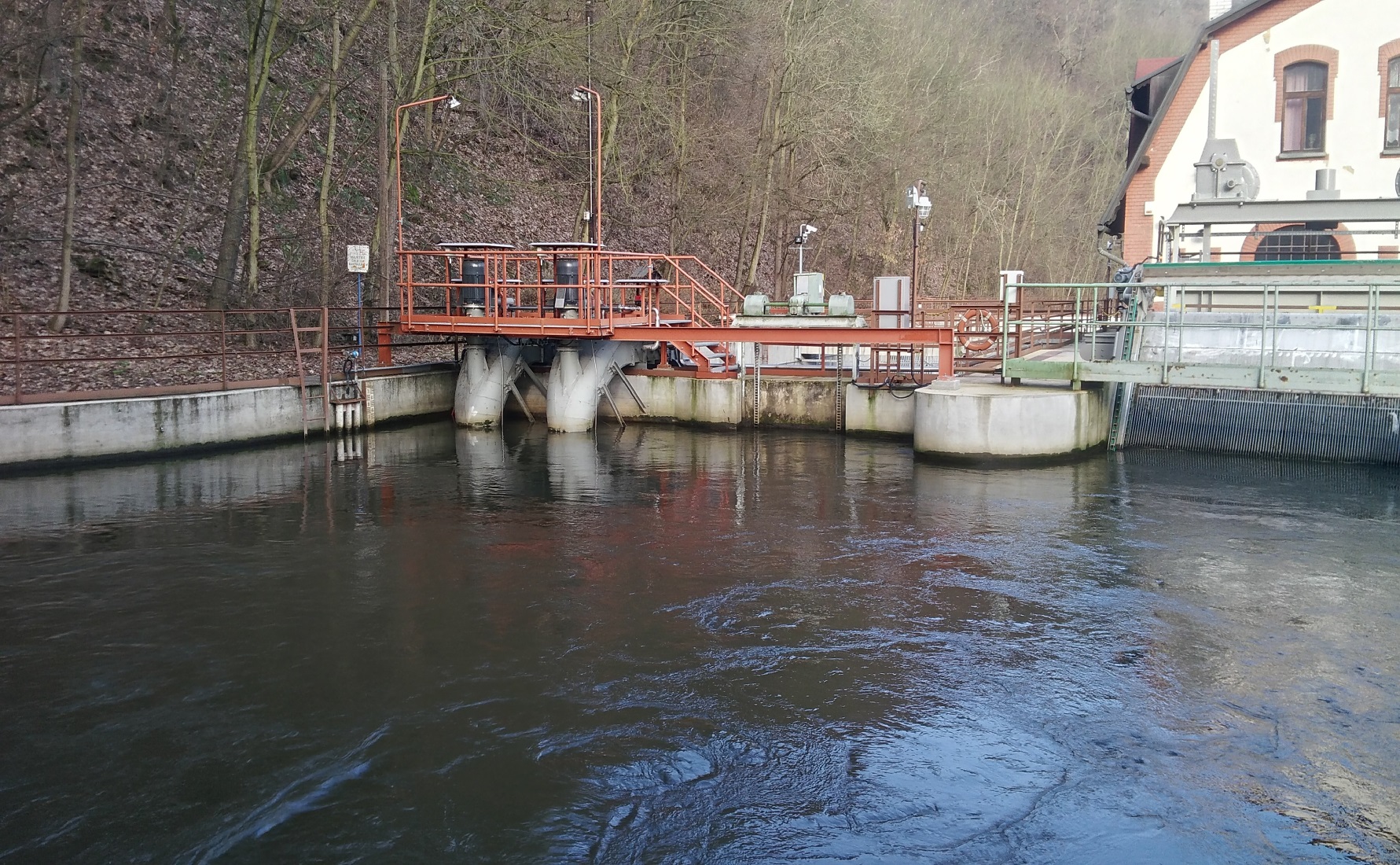 12
Savky  vírových  turbín
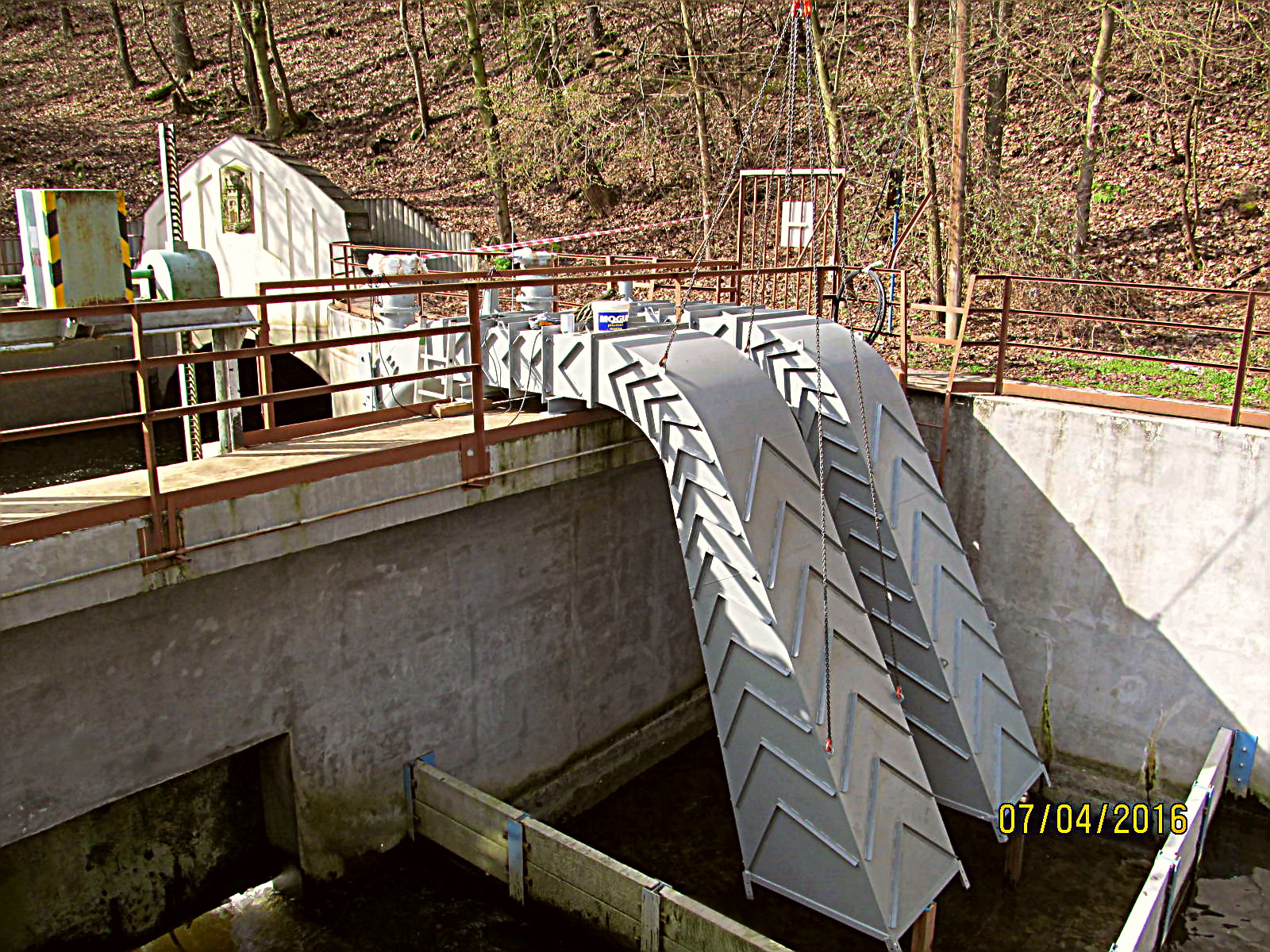 13
Čisticí  zařízení  a  vstup  do  lomazického  kanálu - na  jeho   konci  je  čerpací  stanice  surové  vody  elektrárny  Tušimice
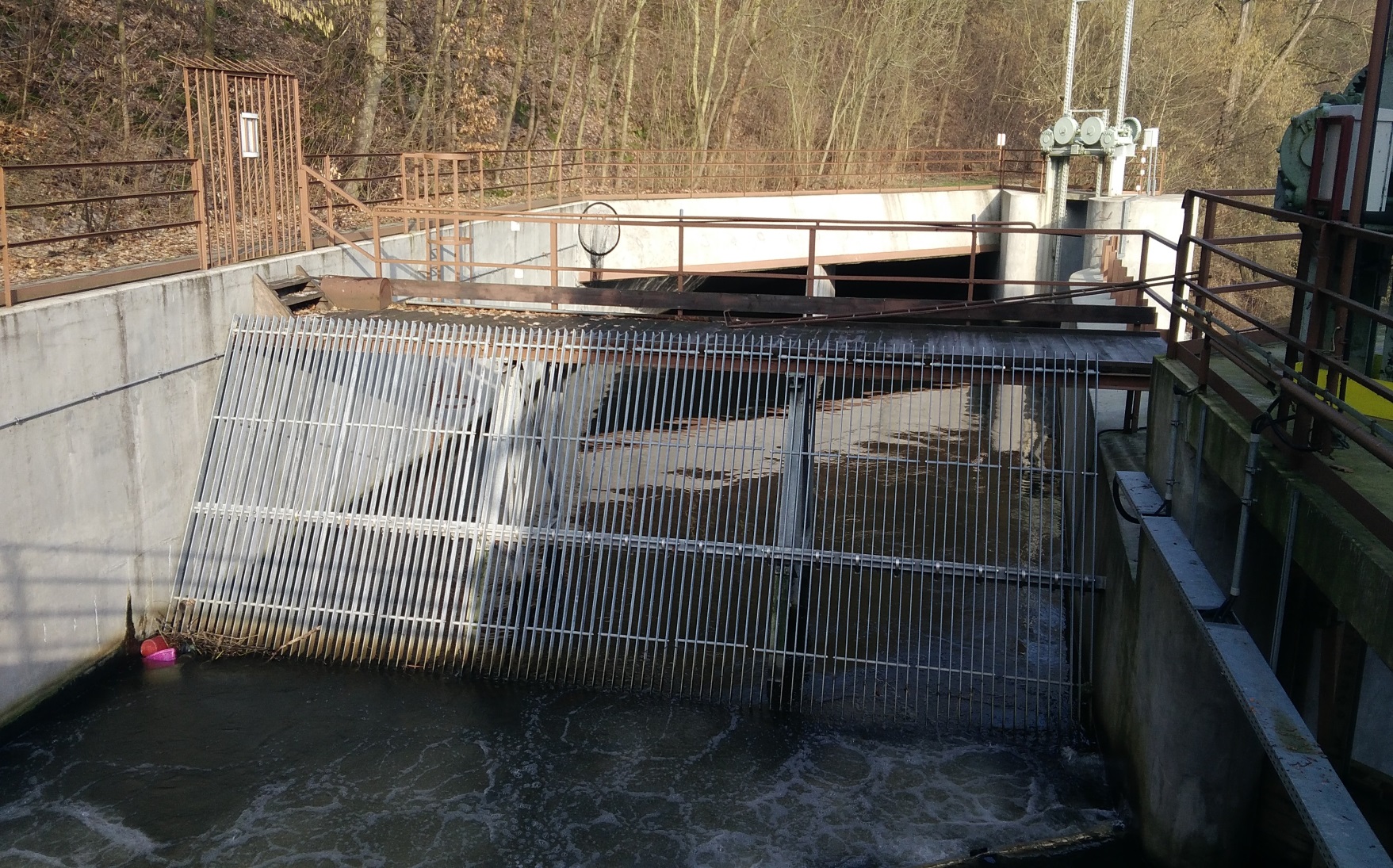 14
Potopa  v  roce  2003
15
Vodní  elektrárna  lomazice
výstavba 1919 - 1925
přivaděč 7,2 km 
     dlouhý od
     jezu Želina
vodní spád 27 m
3 Francisovy  turbíny
výkon 7,28 MW
zbourána 1965 na  
     úkor Nechranické 
     přehrady
  náklady na stavbu
     200 000 000 Kč
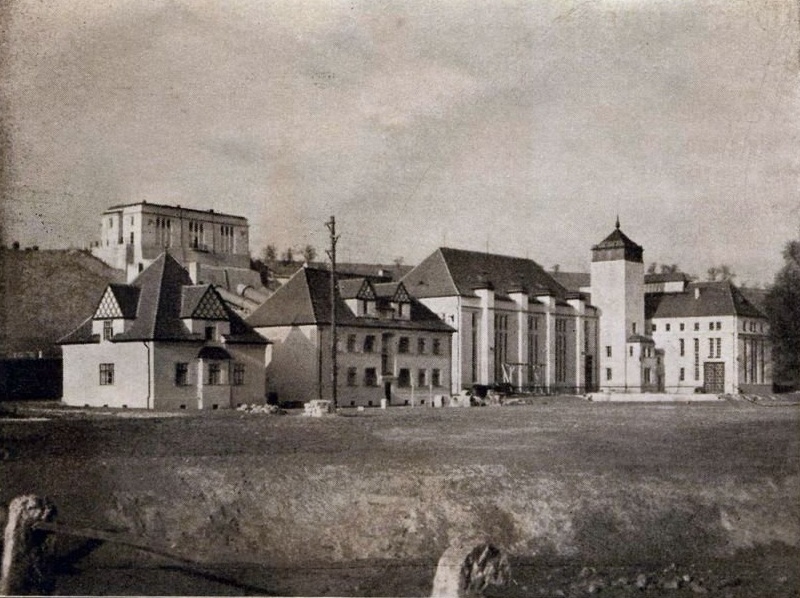 16
Přívodní   kanál   k  lomazické  elektrárně
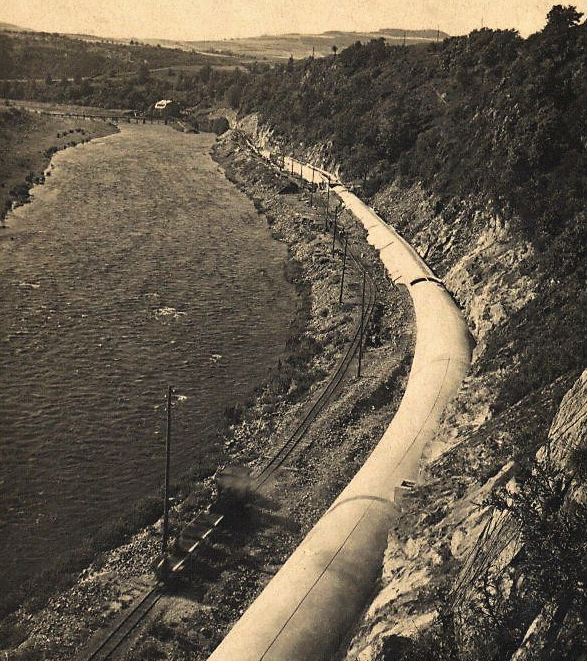 17
Jedno z  turbosoustrojí  lomazické  elektrárny
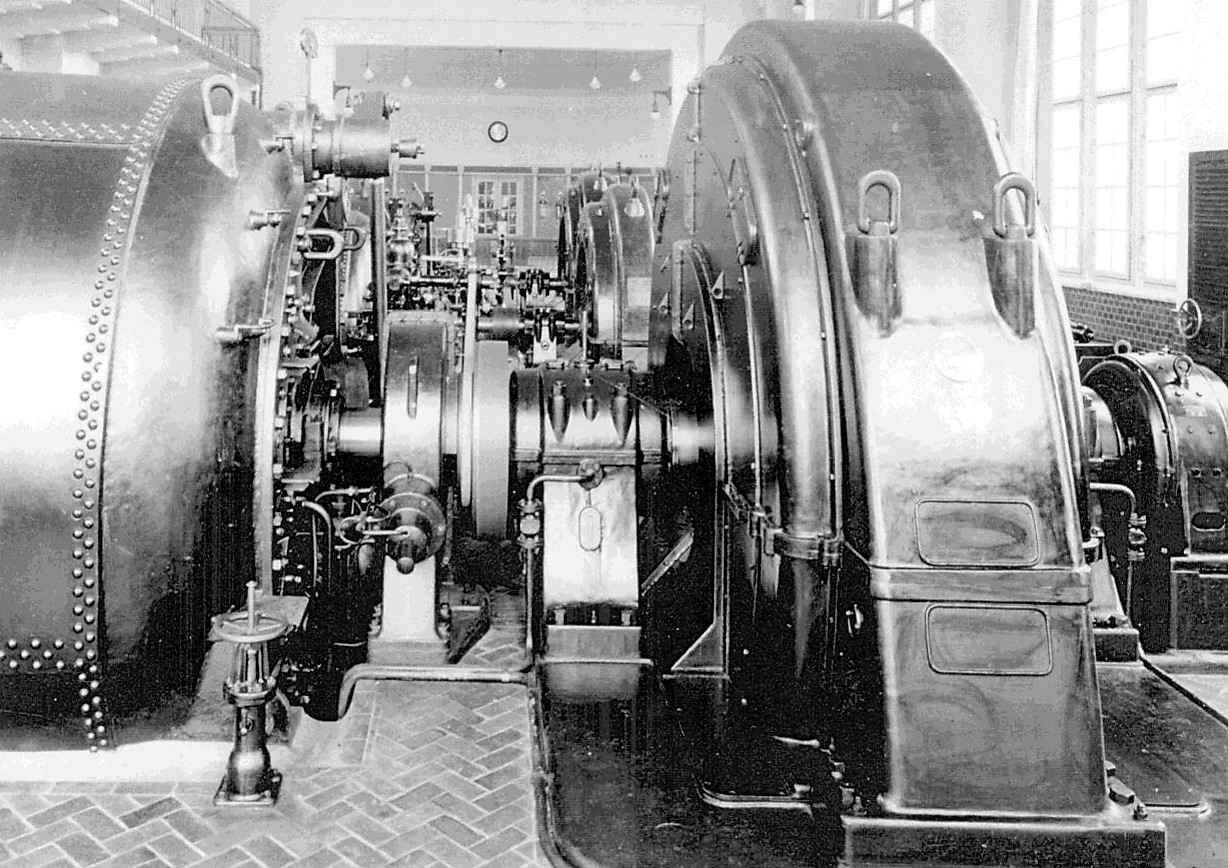 18
Vodní dílo   Kadaňský  stupeň  a  jeho  okolí
délka koruny hráze  104,3 m  
šířka koruny hráze      4,9 m   
výška hráze nad terénem 
      14,15 m
plocha povodí  3491 km2
Kaplanova turbína  přímoproudá
max. spád                   8,85 m
maximální hltnost        31 m3/s
max. výkon             2,34 MW
činný výkon          2,15 MW
19
Vodní dílo   Kadaňský  stupeň
20
Vodní  dílo  nechranice – přehradní hráz
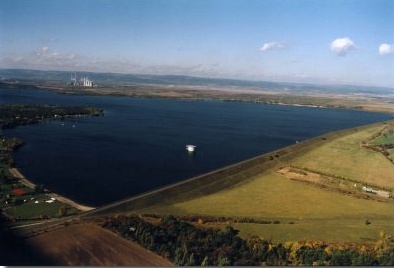 délka koruny hráze   3280 m
šířka koruny hráze          9 m
výška hráze nad terénem    47,5 m
plocha povodí         3590 km2
Kaplanova turbína  2×KT 6-K-50 
maximální hltnost        2 × 16 m3/s
instalovaný výkon          2 × 5 MW 
dokončena v roce 1968
21
Vodní  dílo  nechranice  - odtokový  objekt
22
Vodní  díla  na  řece  ohřiv  okolí  kadaně -minulost  a  současnost
Děkuji za pozornost
23